SoLID PVDIS deadtime measurement
Alexandre Camsonne
SoLID PVDIS
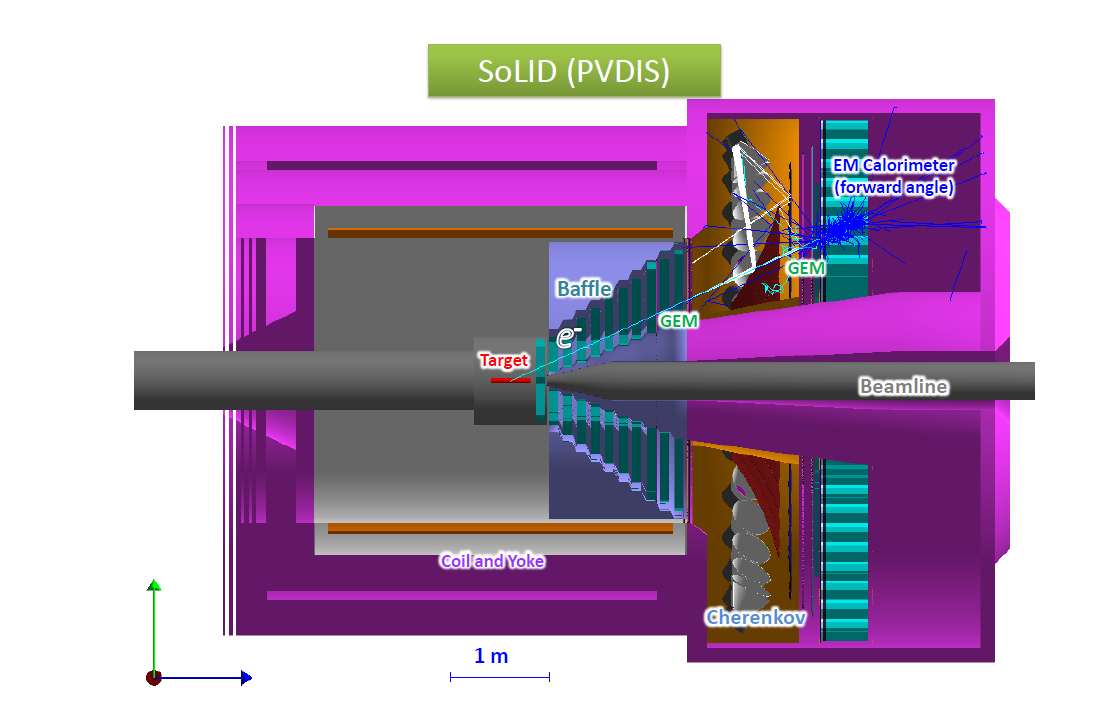 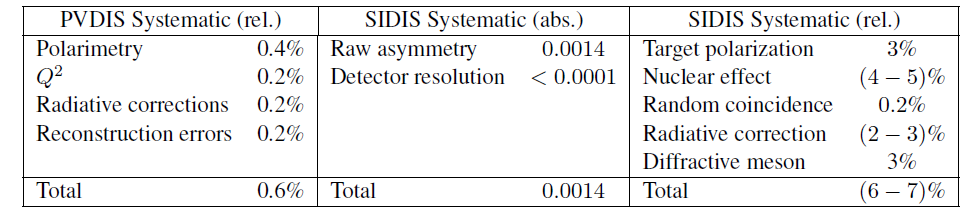 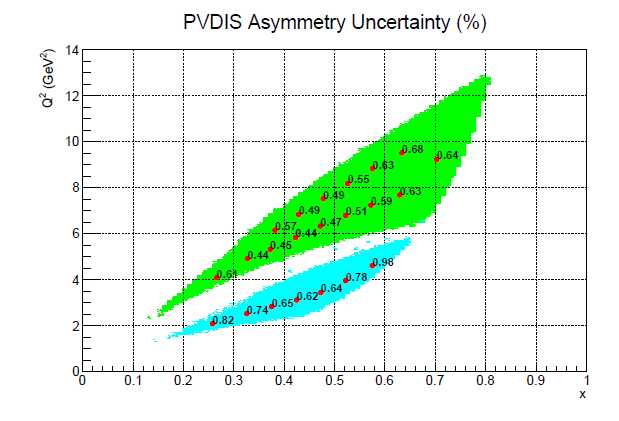 Asymmetry of order of 100 ppm
PVDIS trigger and readout
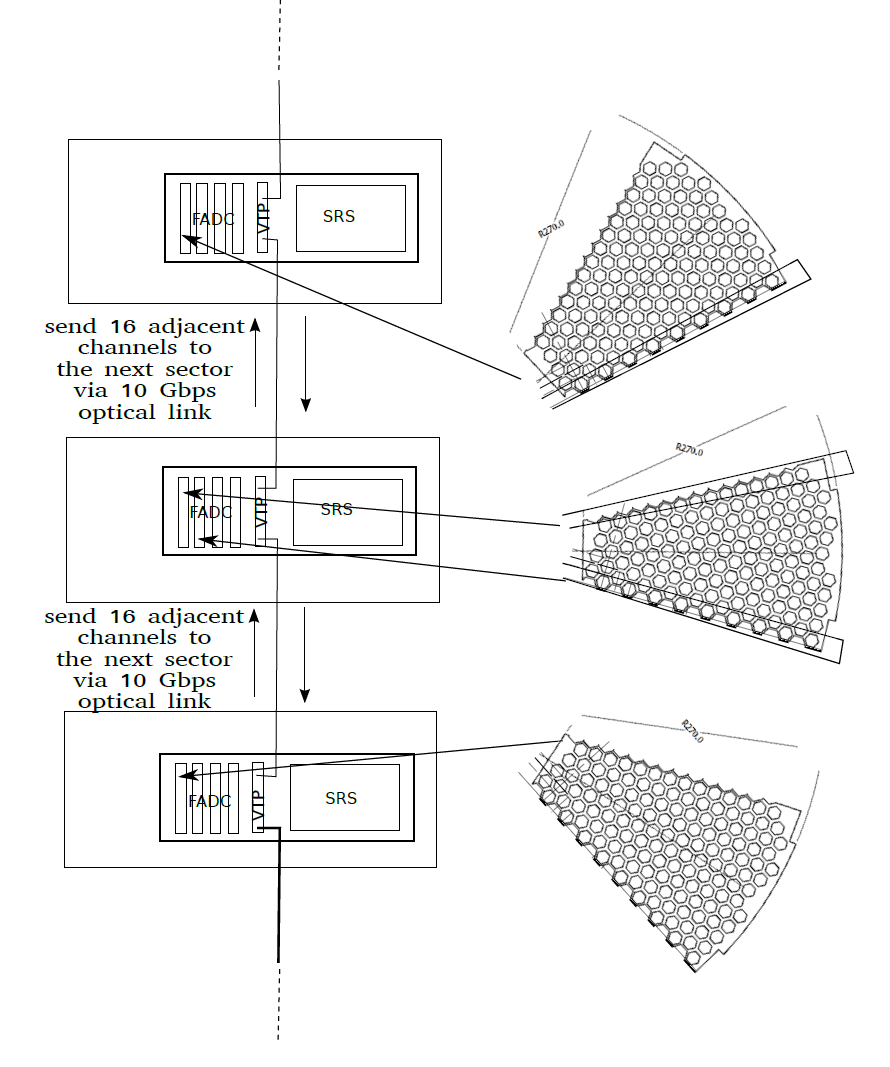 Crate layout
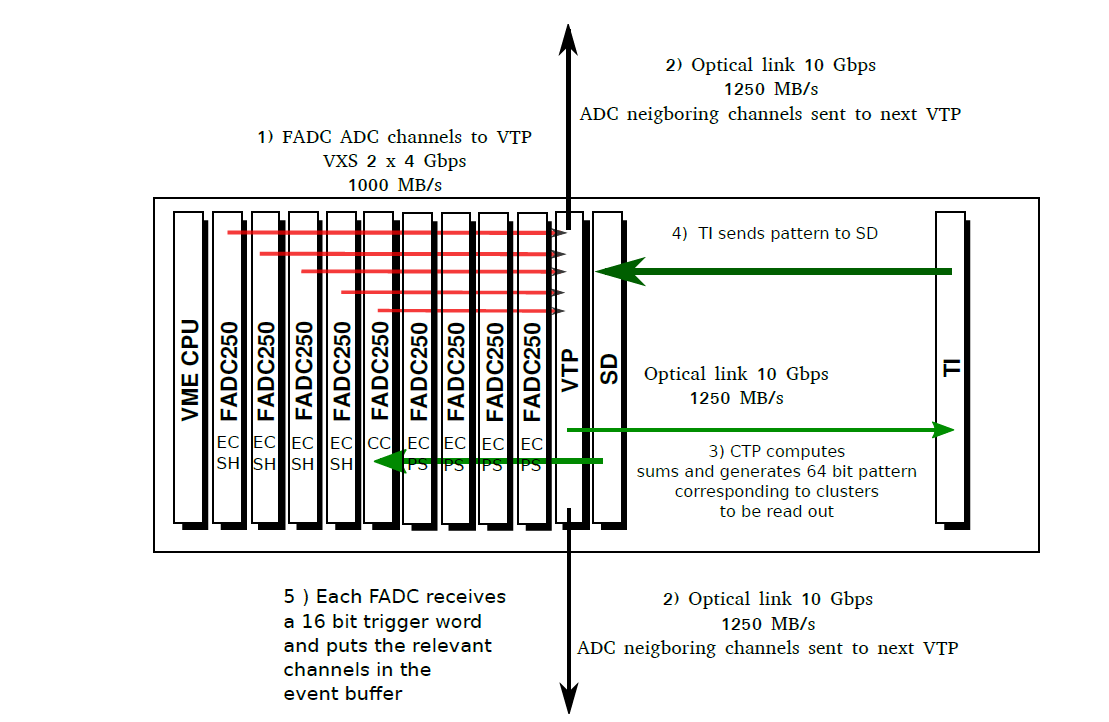 Compton single FADC setup
PVDIS deadtime measurement setup
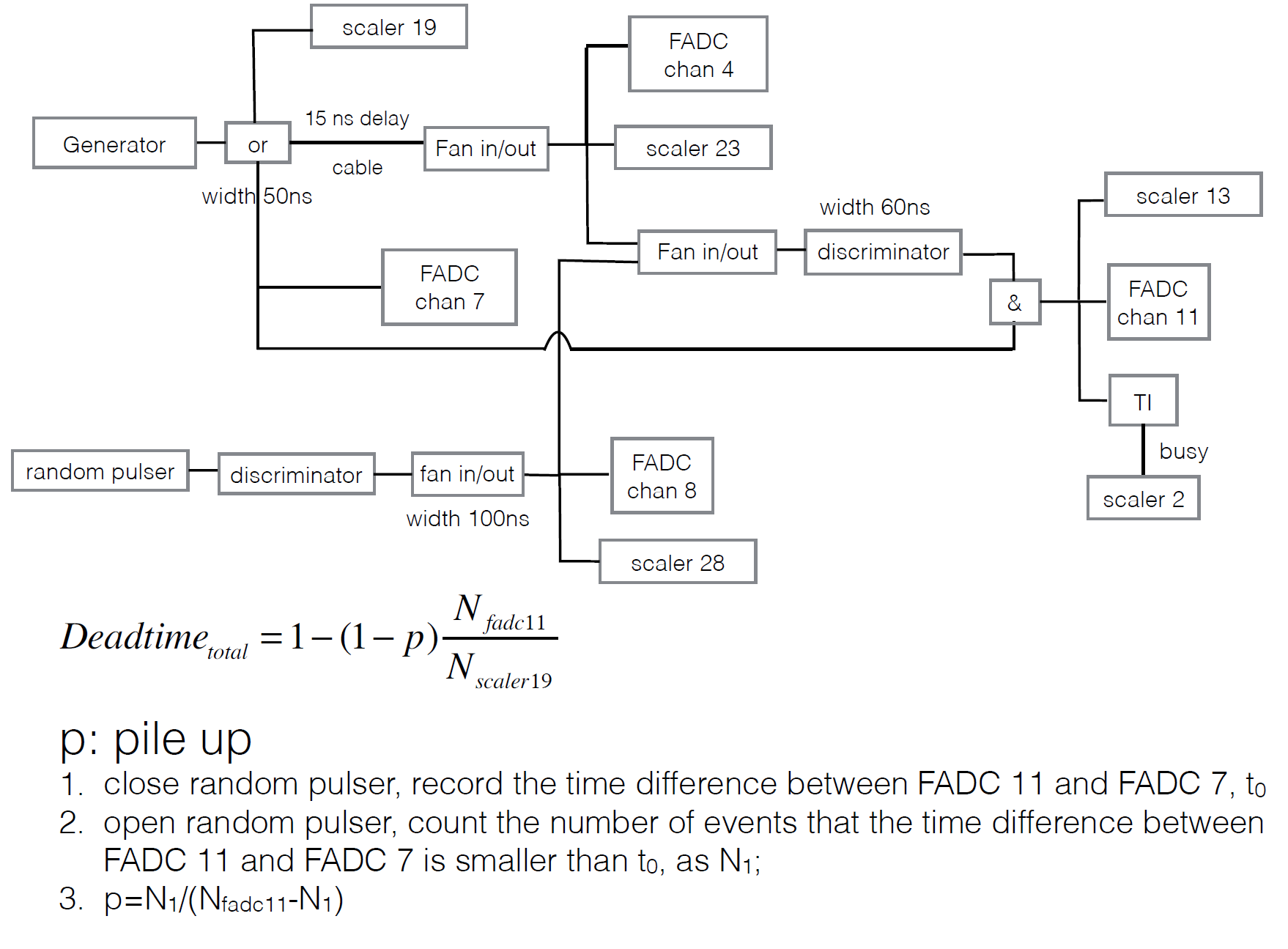 Deadtime measurement with setup
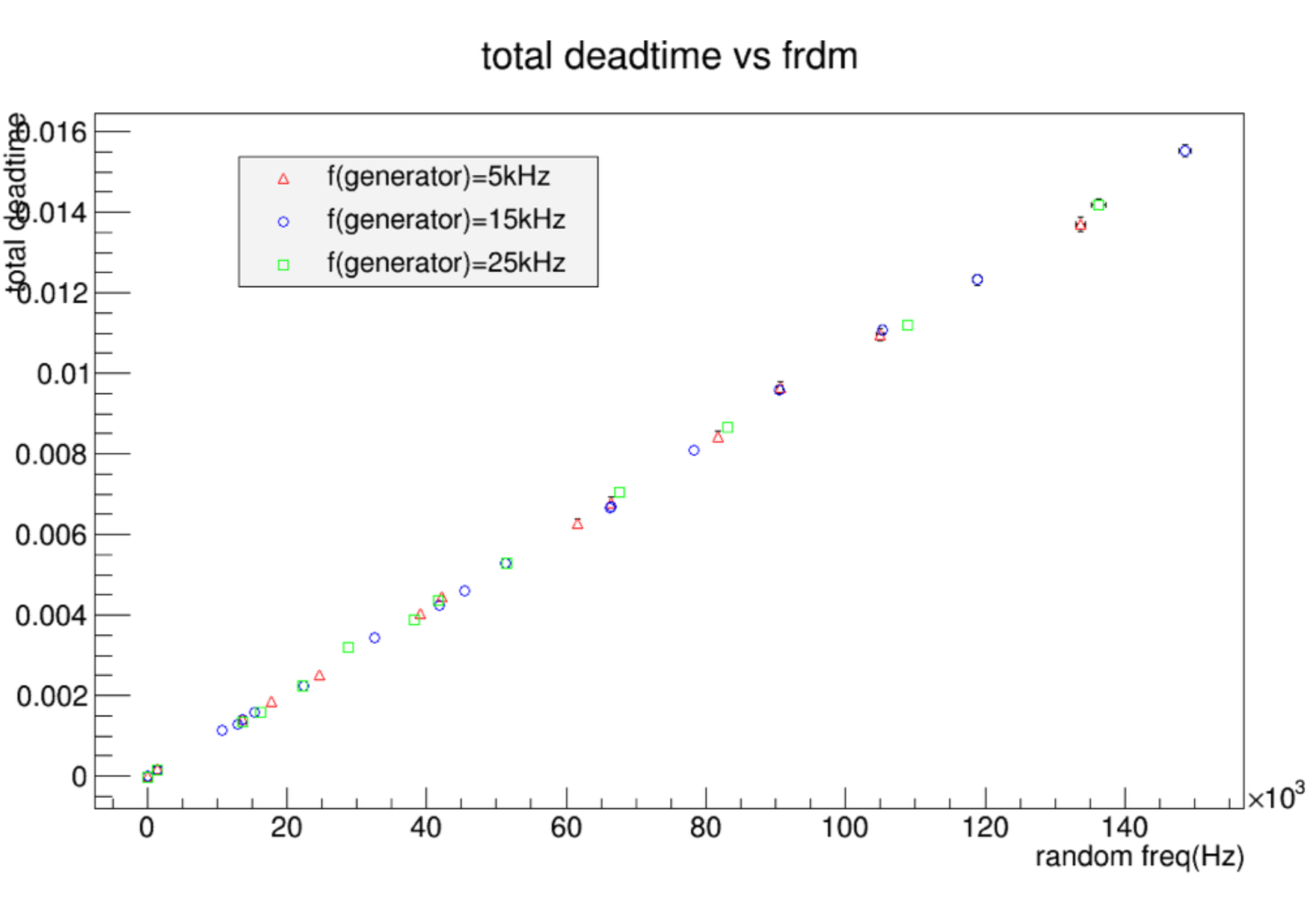 Deadtime measurement
TS helicity gated dead time implemented
FADC scalers
External scalers

Measure accuracy and model deadtime in raw mode 10 samples ( Ed )

Measure PVDIS asymmetry with FADC Compton setup ( need borrow a TS to test helicity gated deadtime )
Results for November/December SoLID science review